Муниципальное бюджетное дошкольное образовательное учреждение «Детский сад №14 «Солнышко»
Игра «В стране Букландии»ДЛЯ ДЕТЕЙ СТАРШЕГО ДОШКОЛЬНОГО ВОЗРАСТА
Выполнила:
Пархоменко К.В.
Цель игры: 
развитие, формирование, совершенствование, знакомство и т.п.
Задачи: 
1. развитие связной речи и мышления
2. обогащение словаря
3. закрепление правильного звукопроизношения
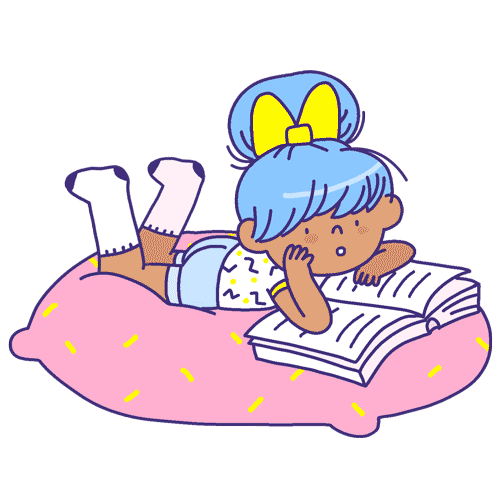 «Моя история»
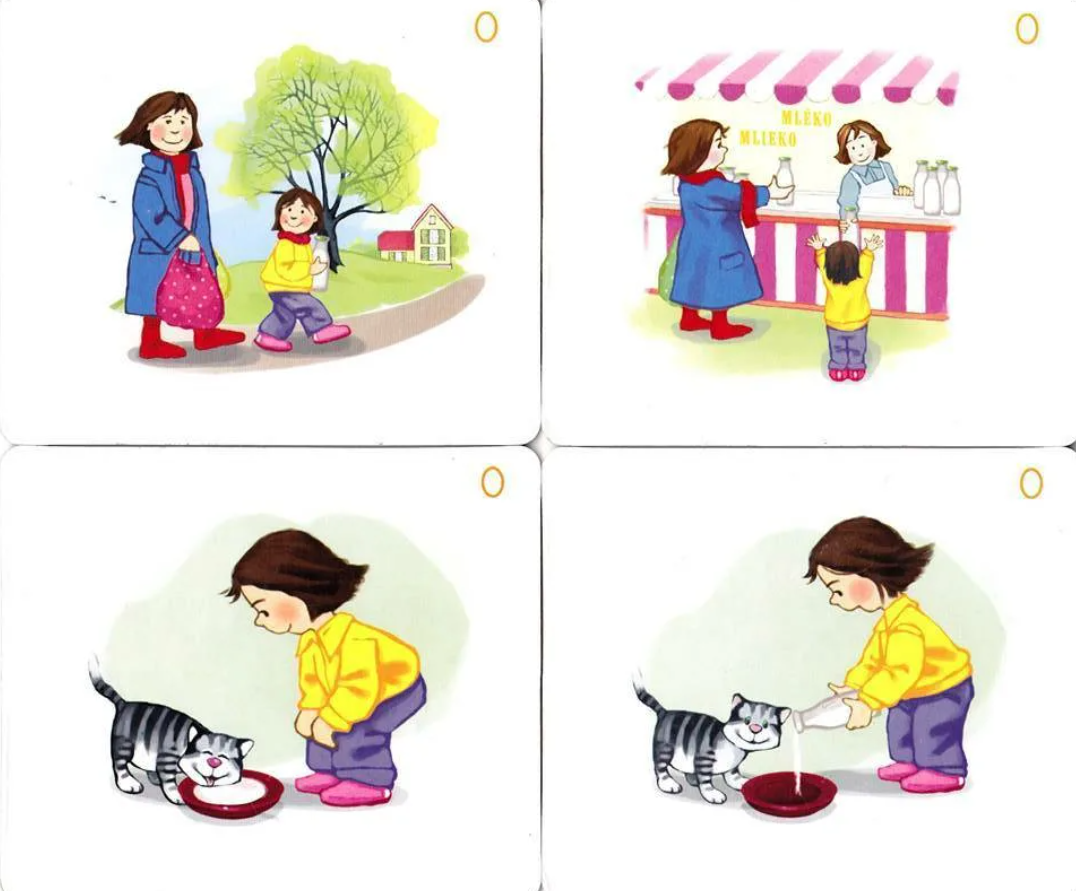 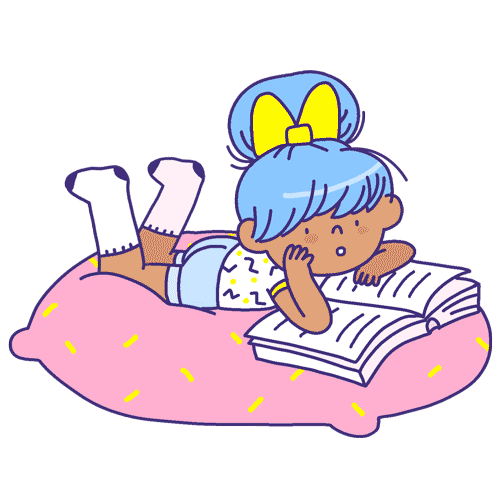 «Весеннее солнышко»
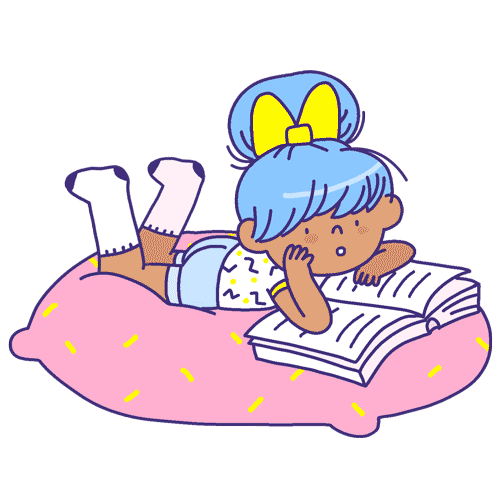 «Объясняй-ка»
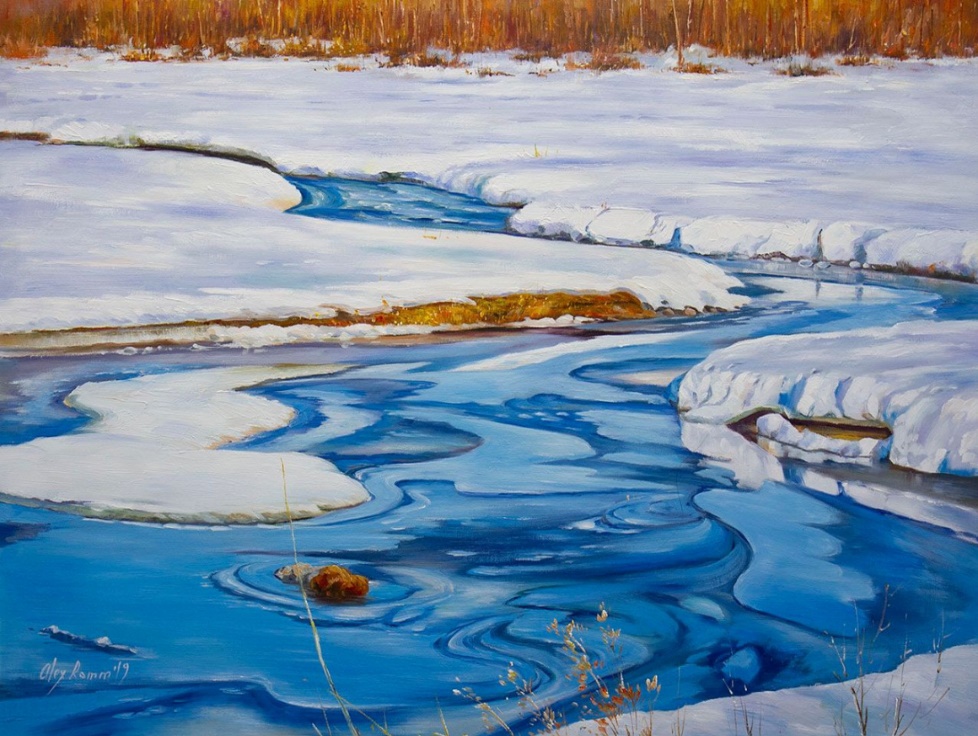 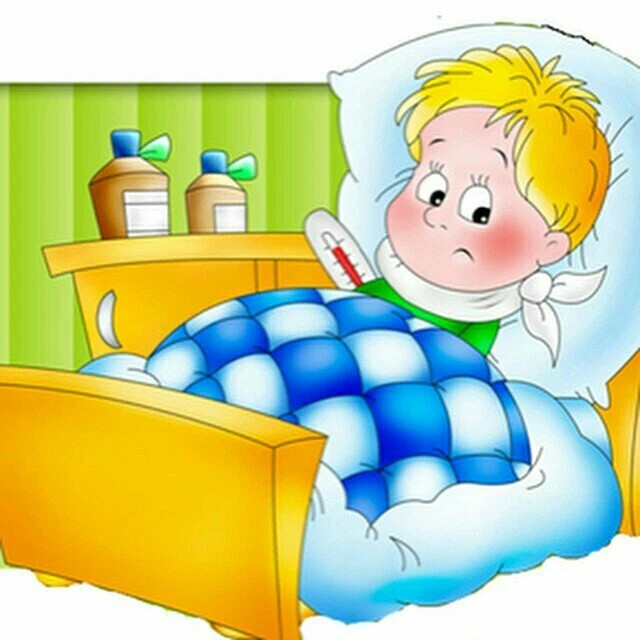 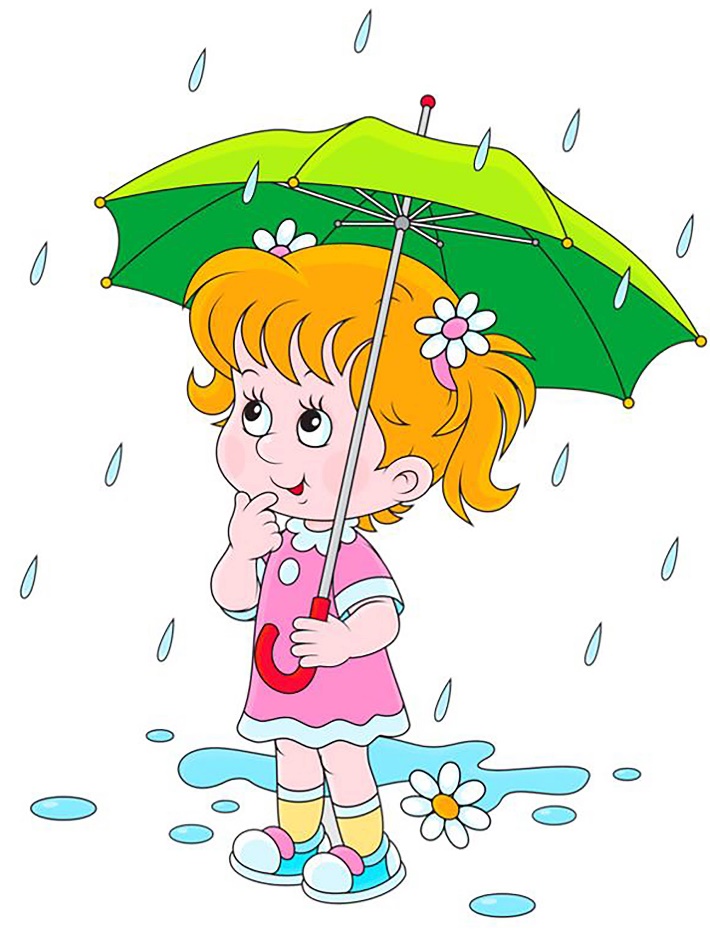 СПАСИБО
ЗА
ВНИМАНИЕ !